SPORT
Povijest
- Početci športskih natjecanja sežu u doba prapovijesti. Prednost onih koji su bolje trčali, skakali, bacali, plivali, gađali itd. bila je neosporna, pa su se zato te djelatnosti vježbale kao sastavni dio borbe za održanje i vojno obrazovanje.
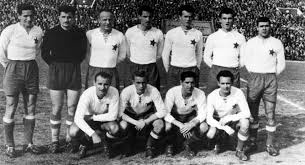 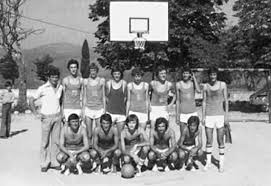 Prva igrališta
- Najstariji spomenici o športu pronađeni su na otoku Kreti, gdje su početkom XX. st. otkrivena igrališta, odn. borilišta s gledalištem iz razdoblja kretske kulture osobito popularne na Kreti su bile igre s bikovima.
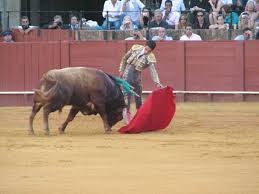 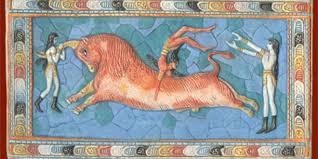 Razvoj sporta
- U prvoj polovici XIX. st. započeo je proces masovnijeg bavljenja športom: pojedine športske discipline postale su predmetom ne samo pasivne gledateljske zabave, već sve više i aktivnoga bavljenja. To je bilo u uskoj vezi s pojavom slobodnoga vremena, koje je dopuštalo sudjelovanje u športskim događajima i dolazak na njih.
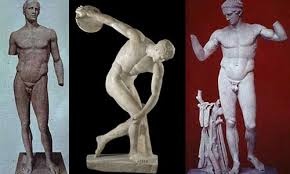 Organizacija
- U Europi je najpopularniji sport bio nogomet. Prve nogometne klubove osnivaju britanski navijači, a brzo ih slijede obožavatelji toga sporta diljem Europe i Južne Amerike. Popularan sport bio je ragbi. U istom razdoblju uvodi se u škole.
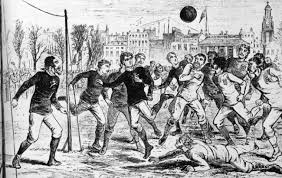 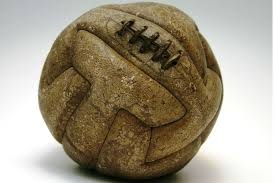 Olimpijske igre
- O popularizaciji sporta svjedoči i ponovna organizacija olimpijskih igara-međunarodne sportske priredbe koja potječe iz stare Grčke. Prve Olimpijske igre modernog doba održane su u Ateni 1896. godine.
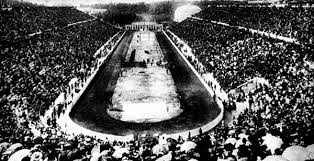 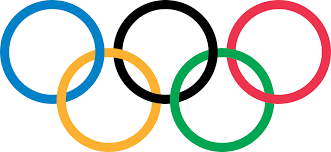 Sport u hrvatskoj
- U Hrvatskoj je 1874. godine gimnastika postala obavezan predmet u školama. Sportaši se organiziraju osnivajući klubove, a 1909. godine osnovan je i Hrvatski športski savez
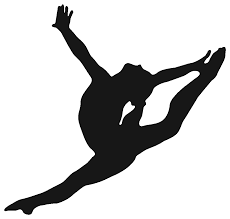 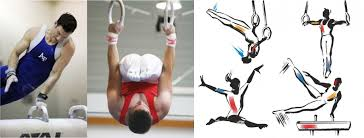 literatura
Internet
Udžbenik
Hvala na pažnji !
Šimun mustafić
Klikni dalje, ima još 
Nadam se da si uživao /uživala u prezentaciji Šimuna Mustafića, 7.a, koji te je uveo u svijet sporta

Višak slobodnog vremena imućnijih ljudi je osnovni uzrok pojave brojnih sportova: tenisa, nogometa, boksa, biciklizma, automobilizma, košarke.
Tenis
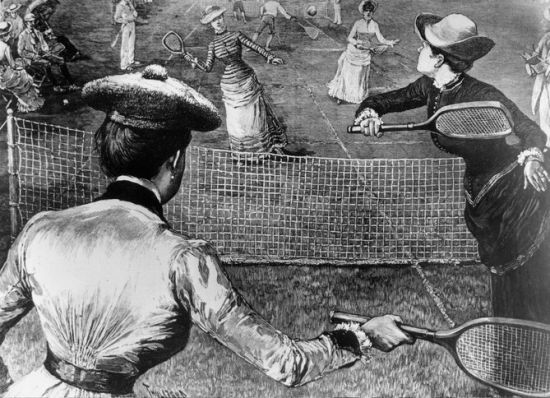 Nogomet
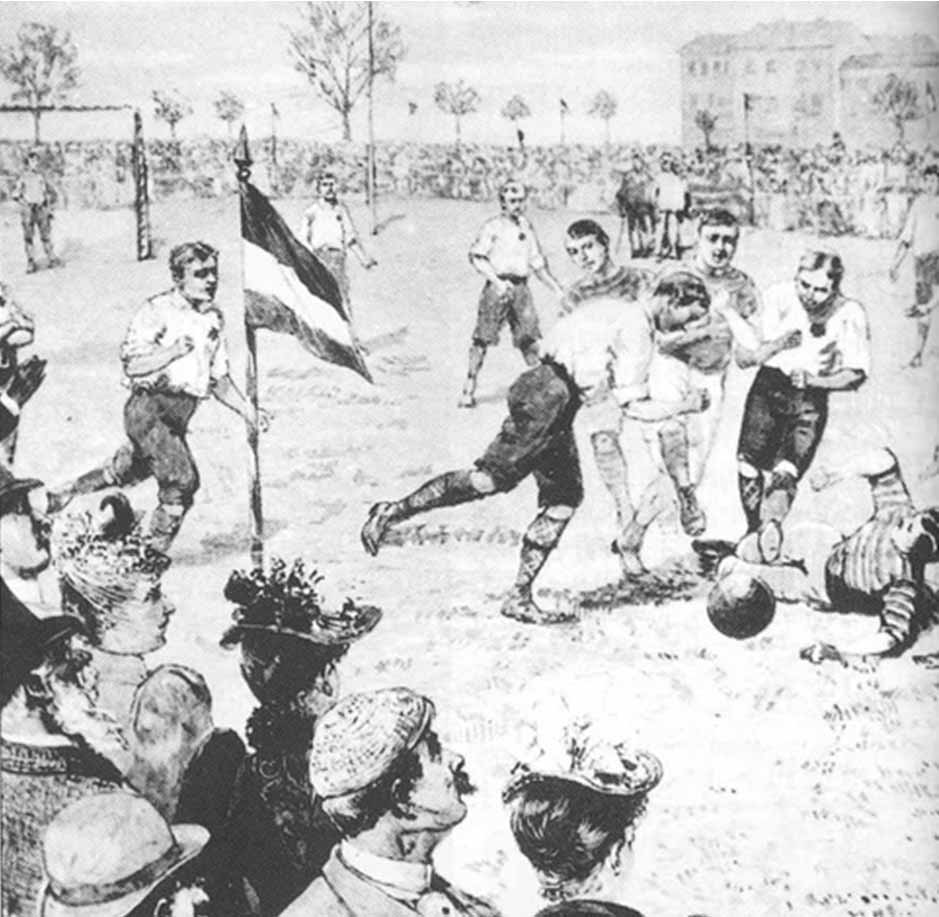 Najstariji nogometni klub
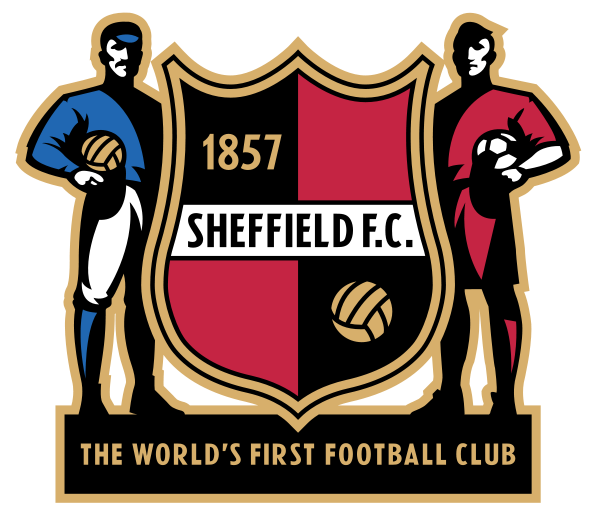 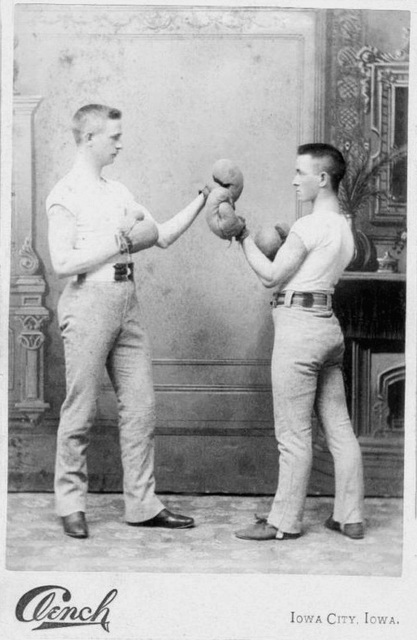 Boks
Biciklizam
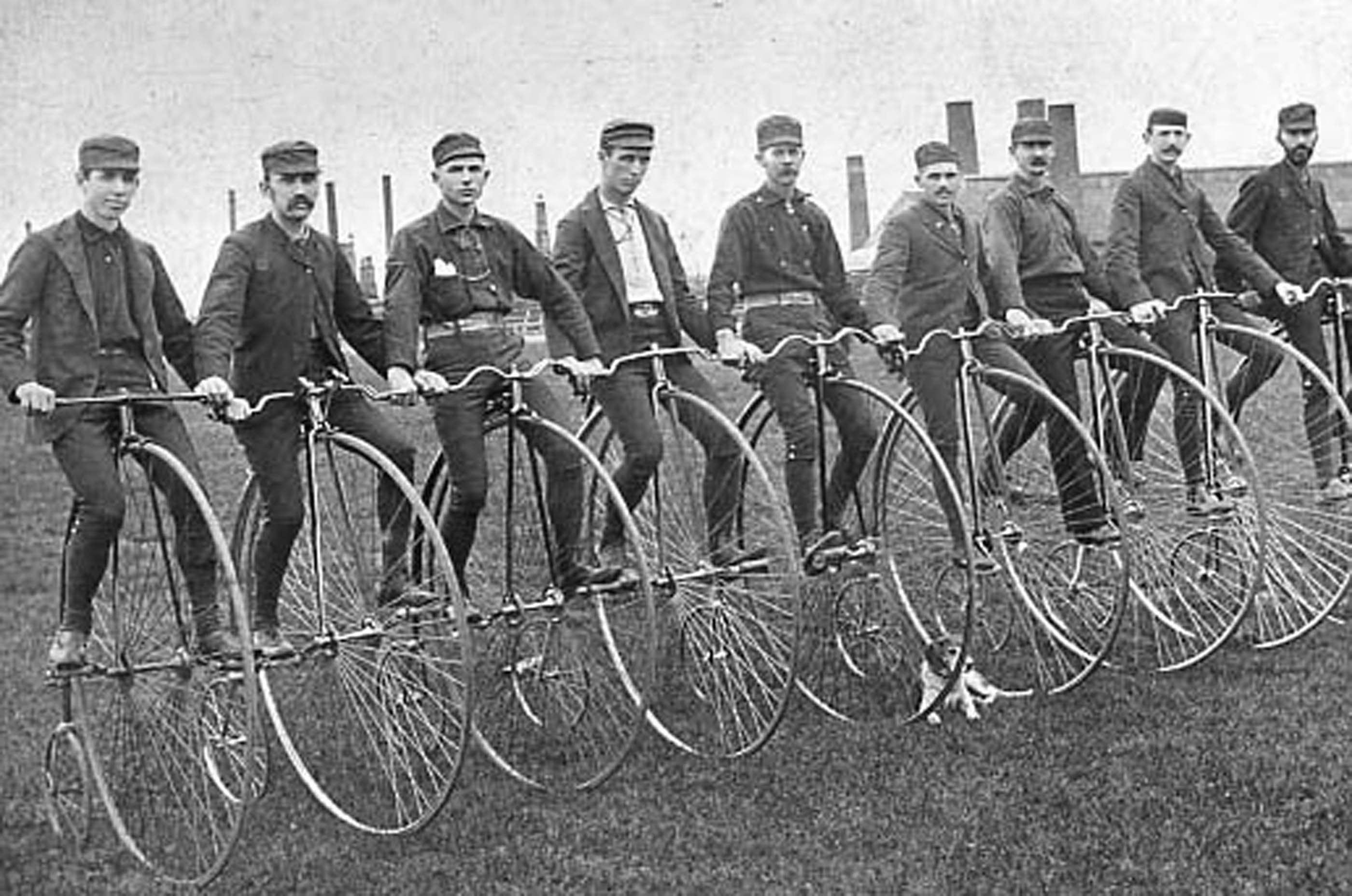 Košarka
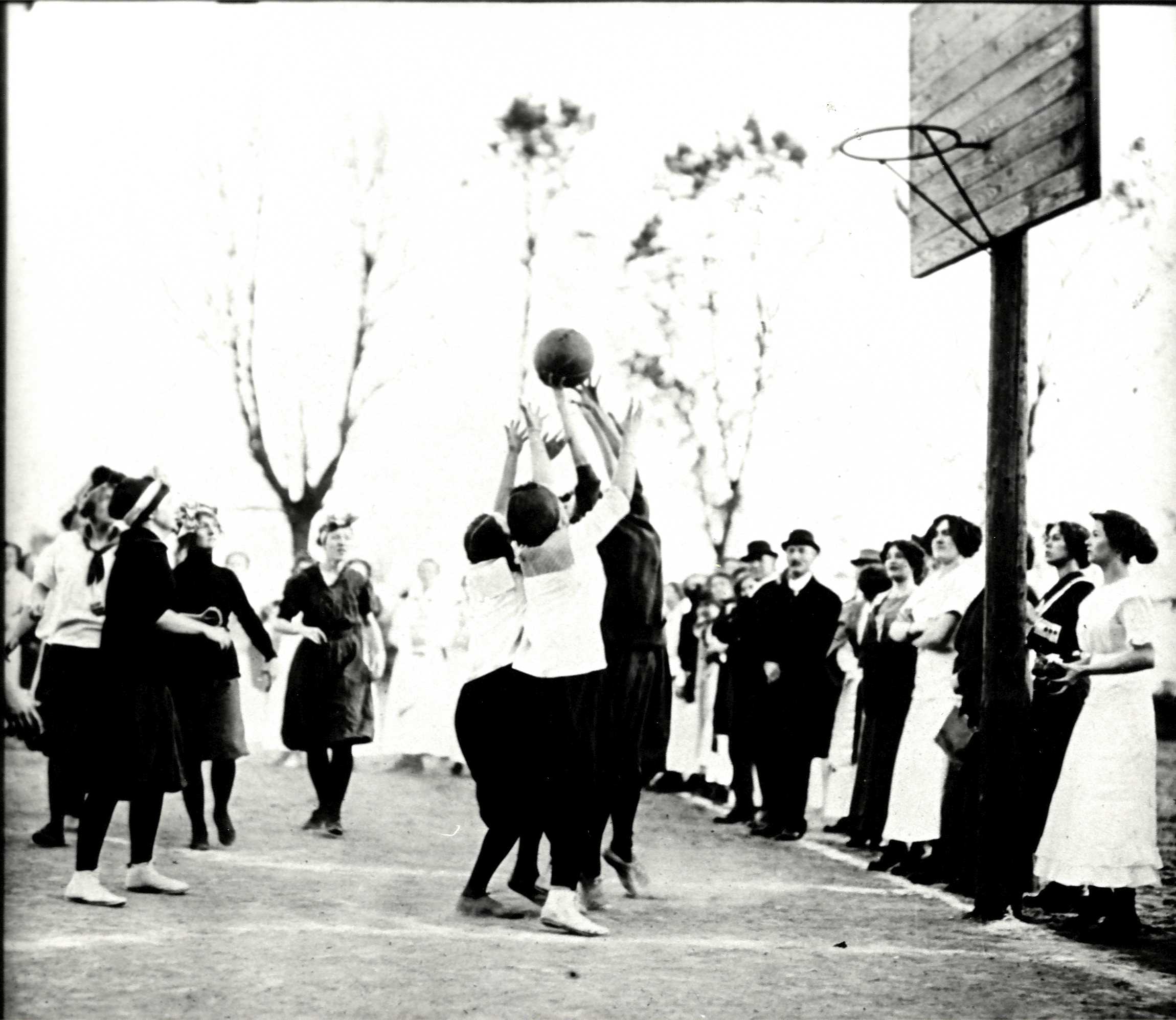 Što znaš o modernim Olimpijskim igrama?

Šimun je spomenuo da su prve moderne Olimpijske igre održane u Ateni 1896. godine. Ove prve igre održavale su se u proljeće, trajale su 9 dana, u 9 sportova se natjecao 241  sportaš iz 14 zemalja. Ove brojke neprestano rastu, npr. 2012. na Olimpijskim igrama u Londonu nastupilo je više od 10 000 sportaša.
Ocem modernog olimpizma smatra se Francuz  Pierre de Coubertain







Kakav je danas značaj Olimpijskih igara?
One nisu samo sportska natjecanja već i poticanje prijateljstva i zajedništva svih država i naroda svijeta
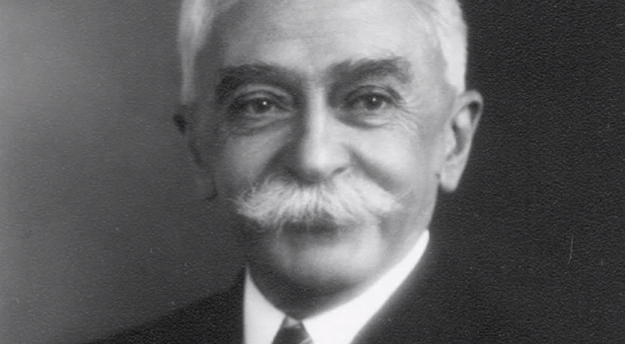 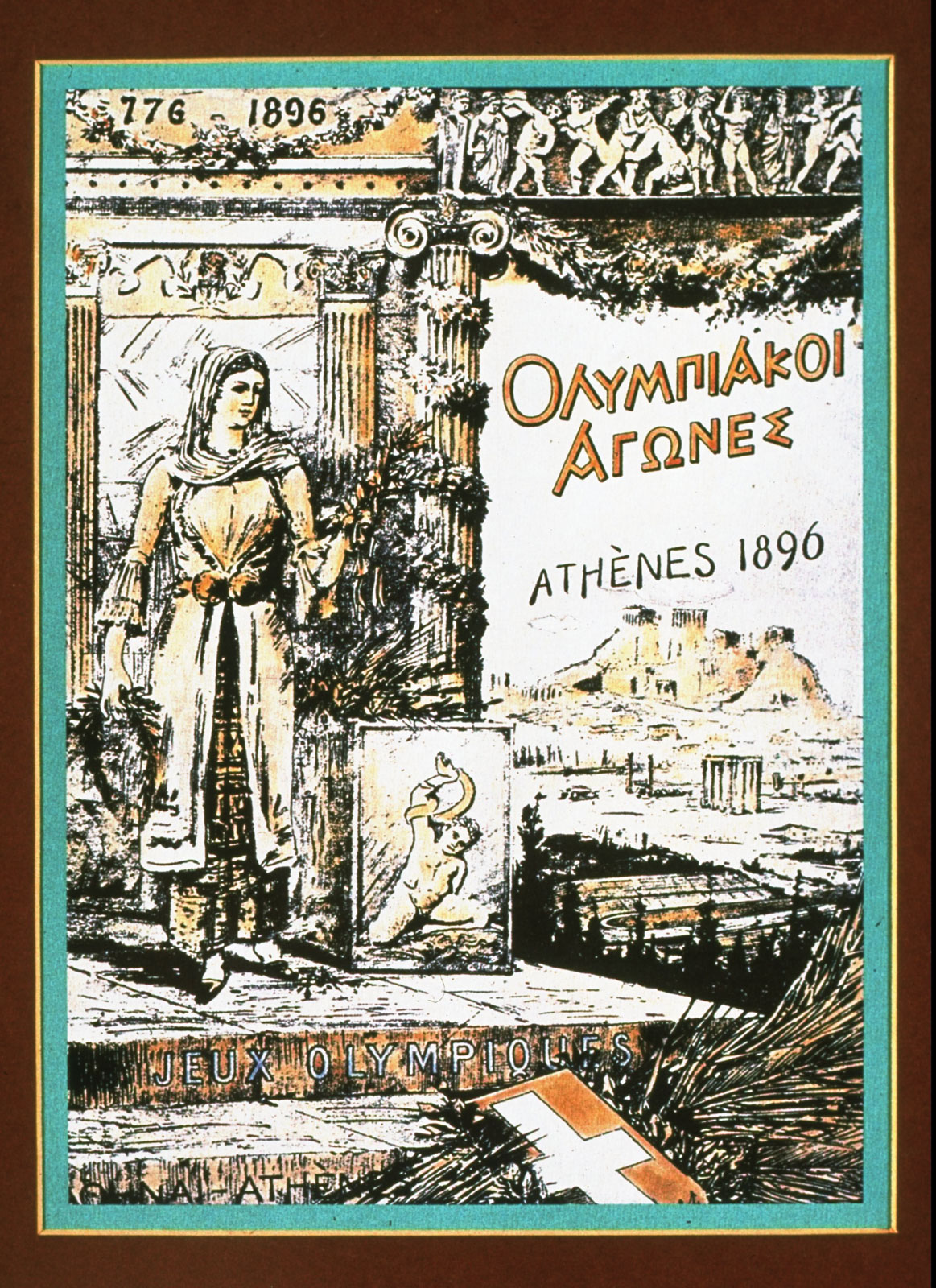 plakat s Olimpijskih igara u Ateni
Zapiši: 

SPORT
- kraće radno vrijeme → više slobodnog vremena → razvoj sporta (npr. nogomet, ragbi, košarka, tenis, biciklizam …)
- organiziraju se velike sportske priredbe
- prve moderne Olimpijske igre – Atena 1896. g.
- 1909. g. – Hrvatski športski savez
I za kraj malo o glazbi i filmu

klikni ili kopiraj u tražilicu slijedeće poveznice, te poslušaj:

https://www.youtube.com/watch?v=EOiFt47CsXo

https://www.youtube.com/watch?v=hfmLj_PKkyU

Ima li kakve razlike u zvuku snimljenom krajem XIX. stoljeća i danas?
U svijet glazbe i filma uvest će te Lovro Oslaković, 7.b – klikni na poveznicu ili je kopiraj u tražilicu:

https://carnet-my.sharepoint.com/:p:/g/personal/lovro_oslakovic_skole_hr/ER_h_R2WSOFImqzQ9VMWix8ByMjAB1-qsuPcZJ1G_e0RRQ
Zapiši:

GLAZBA I FILM
- novi načini zabave
- izumljene naprave za reprodukciju zvuka: fonograf (Thomas Alva Edison) i gramofon (Emile Berliner) → snimanje glazbe učinilo je dostupnijom
- braća Lumiere – izumitelji filma
- osnovane filmske kompanije (najpoznatije u Hollywoodu u Kaliforniji)
Nadam se da si uživao /uživala i naučio /naučila nove zanimljive stvari 

Za domaću zadaću istraži kako je nastao tvoj omiljeni sport – napiši između 5 i 10 činjenica, te nacrtaj najstariju sportsku odjeću i rekvizit
Rok za ovaj zadatak je do utorka, 19. svibnja u 13 sati
Ako želiš ova zadaća može biti za ocjenu (da si popraviš ‘’prosjek’’) – u tom slučaju zadaći dodaj koju rečenicu o svom omiljenom sportu danas (ako nađeš podatke koliko je popularan, klubove, te obavezno usporedi odjeću i rekvizite nekad i danas)